Europa im MittelalterGrundzüge der mittelalterlichen Geschichte vom vorläufigen Ende des weströmischen Kaisertums 476 bis zur Entdeckung Amerikas 1492
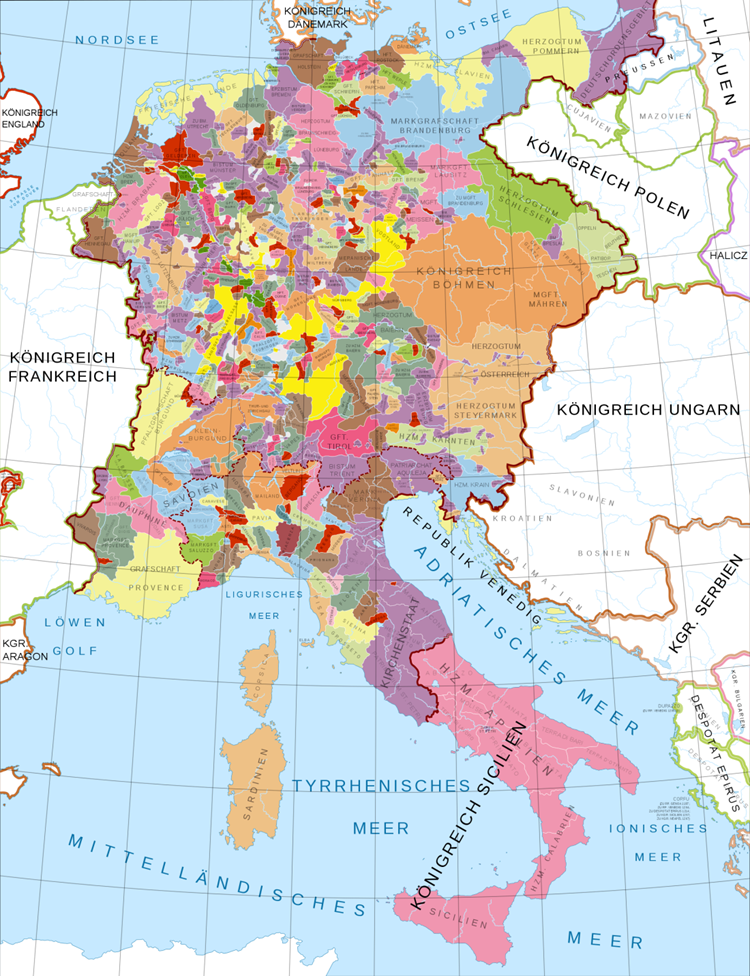 https://commons.wikimedia.org/wiki/File:Mitteleuropa_zur_Zeit_der_Staufer.svg
[VL 12B]: Das Reich im Spätmittelalter
I.) Das Interregnum1.) Die Doppelwahl
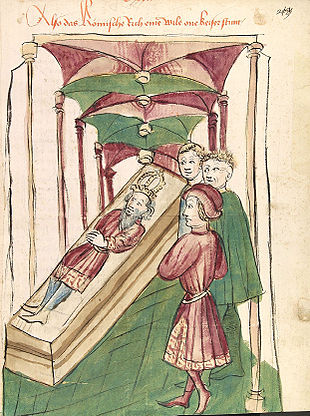 Ende der Stauferzeit 

1257 gleichzeitige Wahl von

Alfons X. von Kastilien

Richard von Cornwall
https://commons.wikimedia.org/wiki/File:Das_Interregnum_Drei_M%C3%A4nner_am_Grab_eines_Kaisers.jpg
Drei Männer stehen zum Teil mit betroffenem Gesichtsausdruck am Grabmal eines Kaisers Chronicon pontificum et imperatorum
I.) Das Interregnum2.) Das Reich während des Interregnums
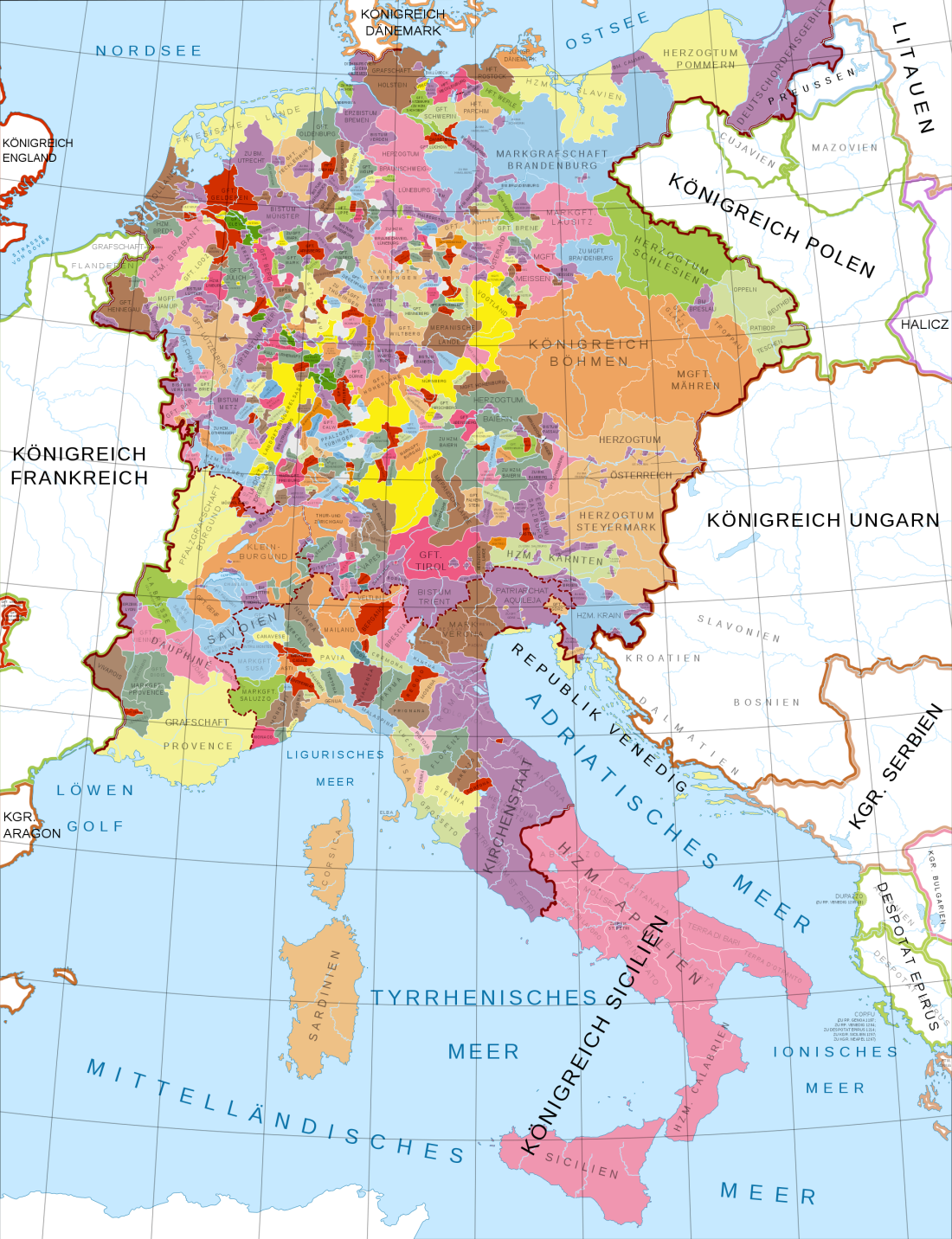 „die [kaiserlose] schreckliche Zeit“ (Schiller)

1272 nach dem Tode Richards drängt der Papst auf Neuwahl

1273 Wahl Rudolfs = Ende des Interregnums
Um 1250
https://commons.wikimedia.org/wiki/File:Mitteleuropa_zur_Zeit_der_Staufer.svg
I.) Das Interregnum3.) Rudolf von Habsburg
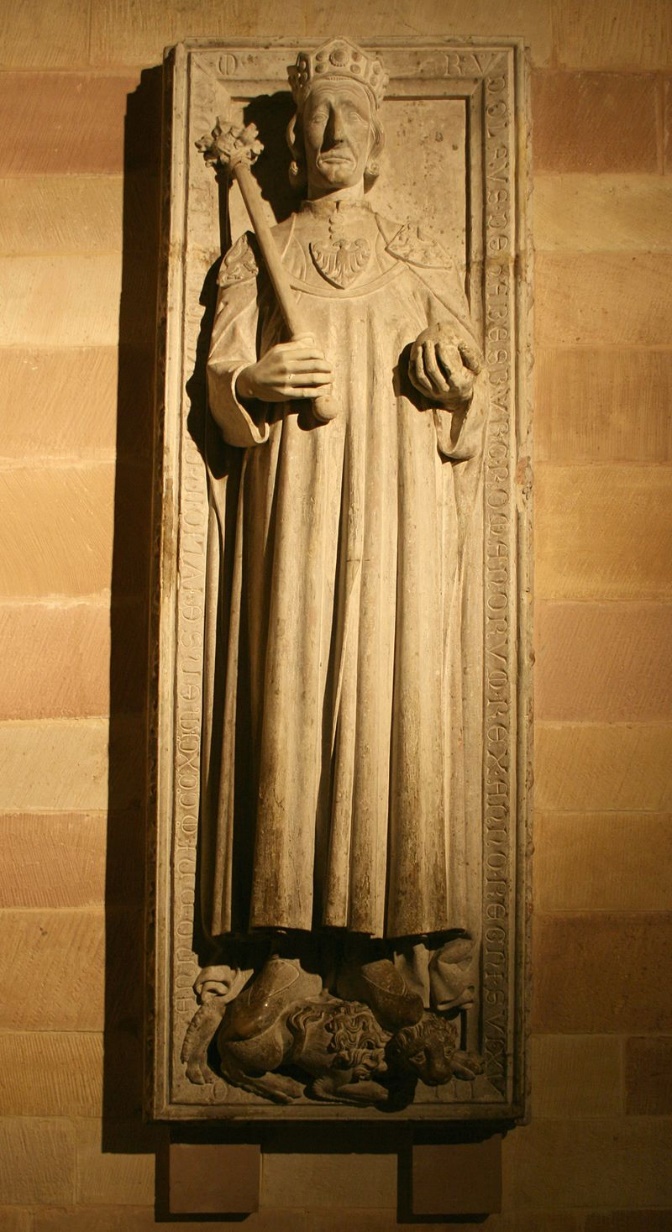 *1. Mai 1218
† 15. Juli 1291 in Speyer

1273 – 1291 Römisch-Deutscher König

Revindikation von Reichsgut

Sieg über Otakar II. von Böhmen
1278 bei Dürnkrut

Hausmachtpolitik 
Österreich und Steiermark für die Söhne

Aber: Kaiser wurde er nie
https://commons.wikimedia.org/wiki/File:Rudolf_von_Habsburg_Speyer.jpg
Rudolf von Habsburg, Grabplatte um 1285 im Speyerer Dom
II.) Die Grafenkönige1.) Adolf von Nassau und Albrecht von Habsburg
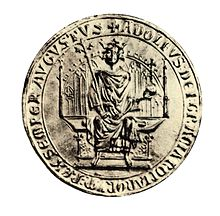 Adolf von Nassau 1292 – 1298
Absetzung durch die Kurfürsten

Albrecht von Habsburg 1298-1308
Bündnispartner: Städte
Der Griff nach Böhmen
https://commons.wikimedia.org/wiki/File:Siegel_Adolf_von_Nassau_Posse.JPG
Kleines Thronsiegel Adolfs von Nassau aus dem Jahre 1298
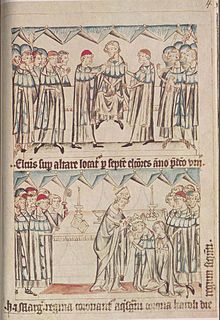 II.) Die Grafenkönige2.) Heinrich VII.
1278/79 in Valenciennes
† 24. August 1313 bei Siena

1288 – 1313 Graf von Luxemburg
1308 – 1313 Römisch-Deutscher König
Ab 1312 Kaiser
Ausgleich mit Österreich

Sohn Johann erhält Böhmen

Italienfeldzug
https://commons.wikimedia.org/wiki/File:Henry_VII_Holy_Roman_Emperor.jpg
Codex Balduini Trevirensis: Heinrich VII. wird nach der Königswahl von den sieben Kurfürsten auf den Altar gesetzt und Krönung Heinrichs und seiner Ehefrau Margarete von Brabant am 6. Januar 1309 in Aachen.
II.) Die Grafenkönige3.) Nach den Grafen: Das Doppelkönigtum und Ludwig der Bayer
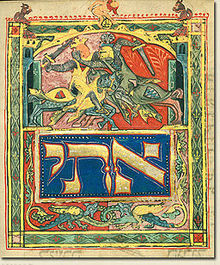 *1282/1286 †      11. Oktober 1347

1314 – 1347 Römisch-Deutscher König
Zunächst gemeinsam mit Friedrich dem Schönen

ab 1328 Kaiser
Krönung ohne Papst

Holland

Brandenburg für den Sohn

Die Maultasch-Affäre
https://commons.wikimedia.org/wiki/File:Illustration-tripartite-mahzor-knights.jpg
Die Schlacht von Mühldorf wird in einer jüdischen Handschrift als Zweikampf zwischen Ludwig und Friedrich dargestellt.
III.) Die Luxemburger1.) Karl IV. und die Goldene Bulle
14. Mai 1316 in Prag
† 29. November 1378 in Prag

1346 – 1378 Römisch-Deutscher König
Ab 1355 Kaiser
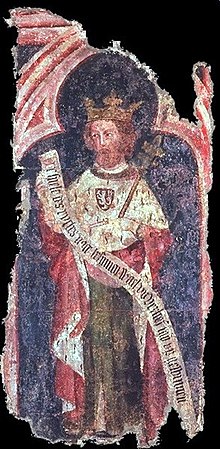 Crécy

Pest und Judenprogrome

Der falsche Waldemar

1348 Universität Prag

1354 Italienfeldzug

1356 Goldene Bulle

1377 Frankreich: eine rätselhafte Reise
https://commons.wikimedia.org/wiki/File:Karl_IV._(HRR).jpg
Karl IV., Fragment eines Wandgemäldes aus dem Hansasaal des Kölner Rathauses um 1360.
III.) Die Luxemburger2.) Die Hausmachtpolitik der Luxemburger
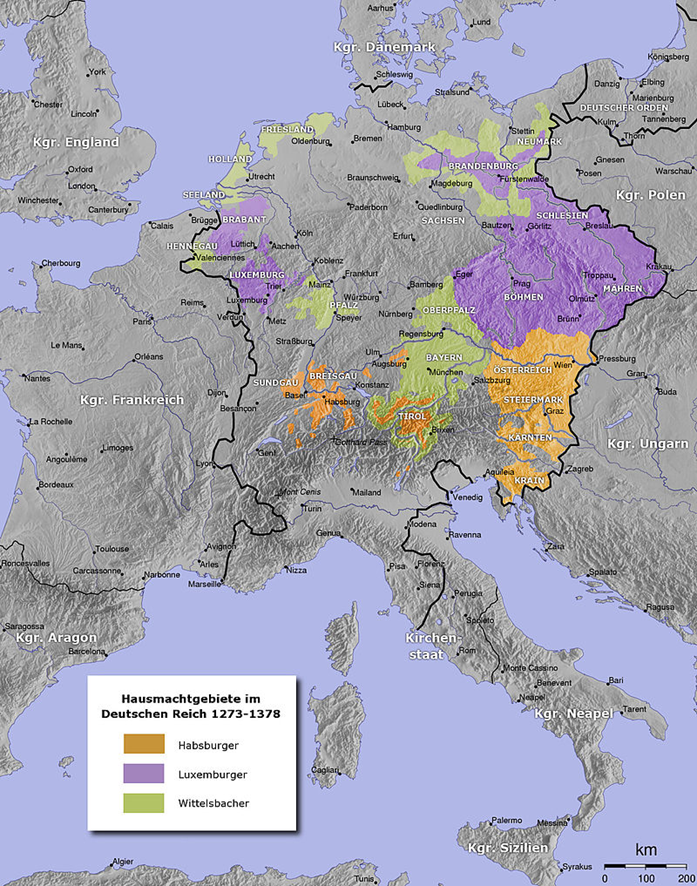 https://commons.wikimedia.org/wiki/File:HRR_1400.png
III.) Die Luxemburger3.) Wenzel der Faule und seine Absetzung
*26. Februar 1361    † 16. August 1419

1376 – 1400 Römisch-Deutscher König
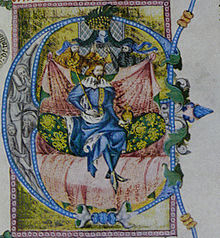 Die Zeit der Städtebünde

Machtkampf innerhalb der Familie
     Jobst von Mähren, Sigismund

Die „Königslosen Tage“

1400 Abwahl

Ungelöstes Problem: Das Papstschisma
https://commons.wikimedia.org/wiki/File:Bible_Vaclav4_1.jpg
König Wenzel. Illustration aus der Wenzelsbibel, c.1398/1395
III.) Die Luxemburger4.) Sigismund und das Konstanzer Konzil
15. Februar 1368        † 9. Dezember 1437

1411 – 1437 Römisch-Deutscher König
ab 1433 Kaiser

1382 König von Ungarn 

1396 Niederlage bei Nikopolis

1410/11 Drei Könige, drei Päpste

1414-18 Konzil von Konstanz

1419 – 1434 Hussitenkriege
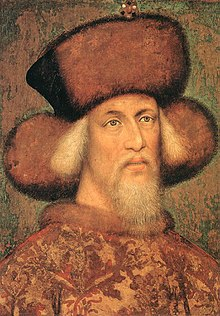 https://commons.wikimedia.org/wiki/File:Pisanello_024b.jpg
Kaiser Sigismund, Porträt eines böhmischen Meisters (Prag?) (1436/37), früher Antonio Pisanello (1433) zugeordnet
IV.) Das Monstrum braucht Reform1.) Das Reich im 15. Jahrhundert
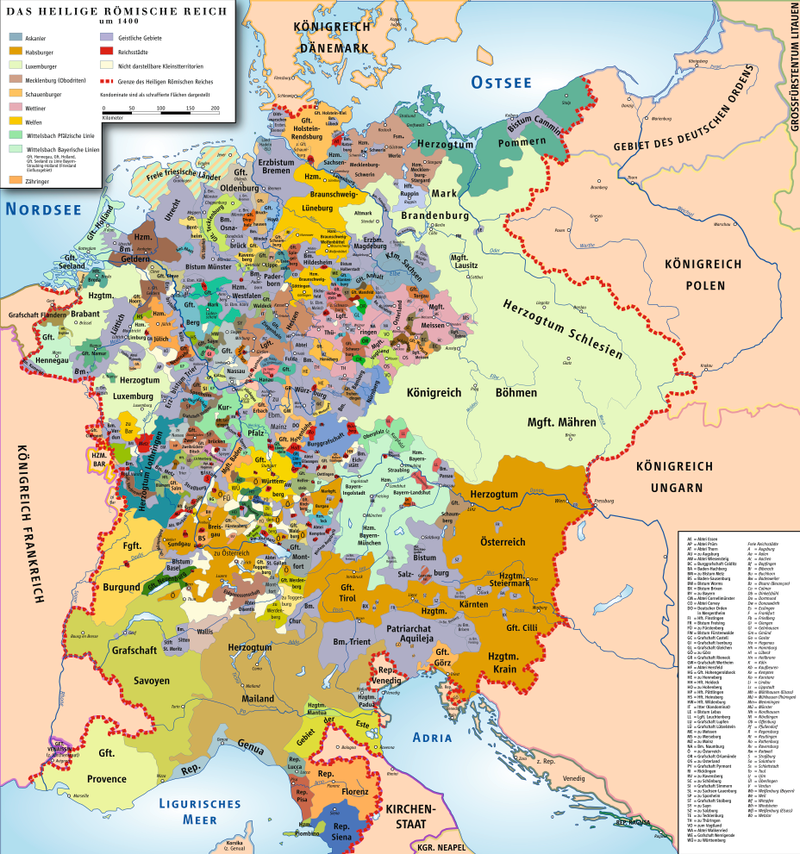 „Von offener Verfassung zu gestalteter Verdichtung“
(Peter Moraw)
https://commons.wikimedia.org/wiki/File:HRR_1400.png
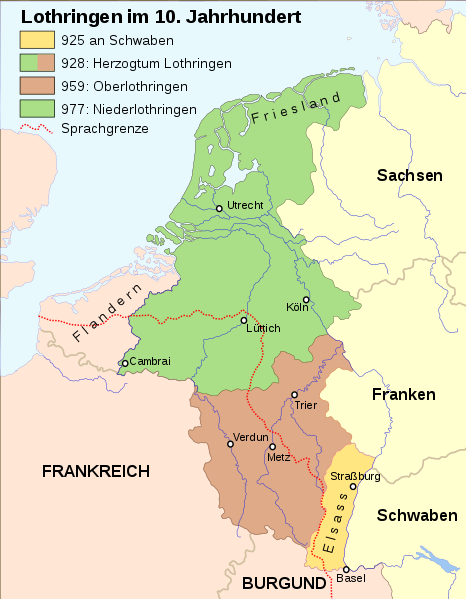 https://commons.wikimedia.org/wiki/File:Lotharingen-959_de.svg
https://commons.wikimedia.org/wiki/File:Herzogtum_Lothringen_1400.PNG
Lothringen im 10. Jahrhundert                                  Lothringen im 14. Jahrhundert
IV.) Das Monstrum braucht Reform1.) Das Reich im 15. Jahrhundert
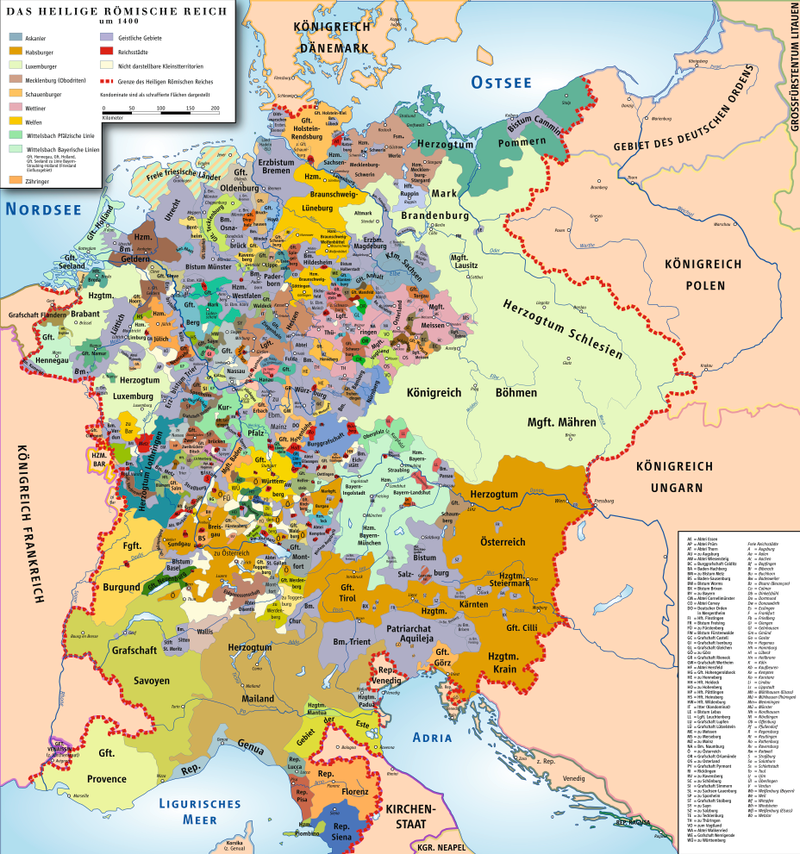 Die Könige/Kaiser

Albrecht II. 1438-39

Friedrich III. 1440-93
„Des Heiligen Römischen Reiches Erzschlafmütze“
Letzter in Rom gekrönter Kaiser

Maximilian I. 1493-1519
https://commons.wikimedia.org/wiki/File:HRR_1400.png
IV.) Das Monstrum braucht Reform2.) Reformdiskussion: Nikolaus von Kues
1401 in Kues an der Mosel
† 11. August 1464 in Todi

1431 – 1449 Konzil von Basel 

Gesandter in Deutschland und Konstantinopel

1450 – 1464 Kardinal und Bischof von Brixen

De Concordantia Catholica
  Reformschrift
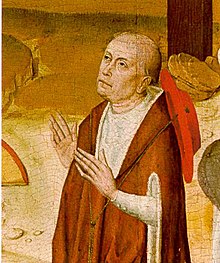 https://commons.wikimedia.org/wiki/File:Nicholas_of_Cusa.jpg
Nikolaus von Kues. Zeitgenössisches Stifterbild vom Hochaltar der Kapelle des St.-Nikolaus-Hospitals, Bernkastel-Kue
IV.) Das Monstrum braucht Reform3.) Der Wormser Reichstag 1495
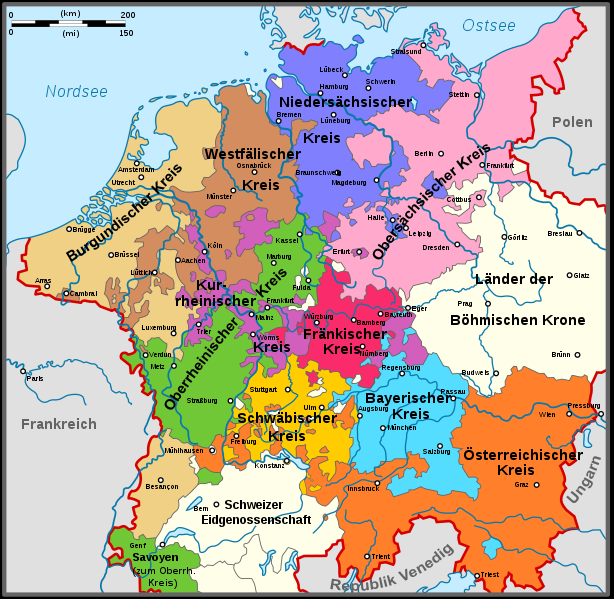 Einberufung durch Maximilian I.

Reichskreisreform

Allgemeine Steuer
https://commons.wikimedia.org/wiki/File:Map_of_the_Imperial_Circles_(1560)-de.svg
Bildnachweise
VL 12b
https://commons.wikimedia.org/wiki/File:Das_Interregnum_Drei_M%C3%A4nner_am_Grab_eines_Kaisers.jpg
https://commons.wikimedia.org/wiki/File:Mitteleuropa_zur_Zeit_der_Staufer.svg
http://gei-digital.gei.de/viewer/image/PPN623440725/125/#head 
https://commons.wikimedia.org/wiki/File:Rudolf_von_Habsburg_Speyer.jpg
https://commons.wikimedia.org/wiki/File:Siegel_Adolf_von_Nassau_Posse.JPG
https://commons.wikimedia.org/wiki/File:Henry_VII_Holy_Roman_Emperor.jpg
https://commons.wikimedia.org/wiki/File:Illustration-tripartite-mahzor-knights.jpg
https://commons.wikimedia.org/wiki/File:HRR_14Jh.jpg
https://commons.wikimedia.org/wiki/File:Karl_IV._(HRR).jpg
https://commons.wikimedia.org/wiki/File:Bible_Vaclav4_1.jpg
https://commons.wikimedia.org/wiki/File:Pisanello_024b.jpg
https://commons.wikimedia.org/wiki/File:HRR_1400.png
https://commons.wikimedia.org/wiki/File:Nicholas_of_Cusa.jpg
https://commons.wikimedia.org/wiki/File:Lotharingen-959_de.svg
https://commons.wikimedia.org/wiki/File:Herzogtum_Lothringen_1400.PNG
https://commons.wikimedia.org/wiki/File:Map_of_the_Imperial_Circles_(1560)-de.svg